Fagdag for nye observasjons- og NEWS instruktører
14. juni 2023
Merethe A. Land og Cathrine Humlen Ruud
[Speaker Notes: Presenter deg: navn og din roller
Varighet på undervisningen 2t inkl pasue 10 min

Før undervisningen bør helsepersonell ha tatt e-læringskurs i NEWS2 fra SSHF
Ufaglærte og assistenter bør ta e-læringskurs fra aldring og helse før undervisningen
Husk å ha tilkoblet lyd slik at filmene kan spilles av i undervisningen
Henvis til Trinn 1 kompendium fra Klin obs kommune dersom noen ønsker  litteratur å fordype seg i
Ha nok utstyr til at deltakerne  kan utføre vitale målinger på seg selv. To og to kan gjerne gå sammen og dele på utstyret]
Velkommen!
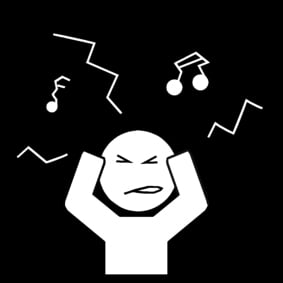 Program:
Velkommen
Intro om rollen som instruktør
ABCDE
Lunsj
NEWS2, Spo2,qSOFA, PSL
ISBAR & dokumentasjon
Case
Avslutning og veien videre
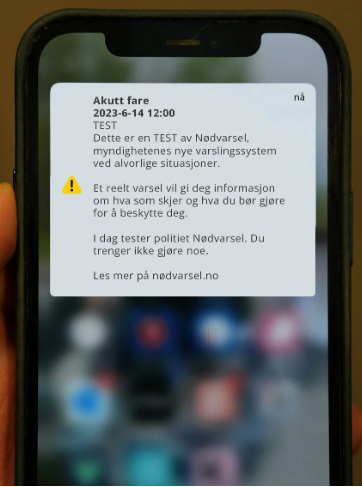 2
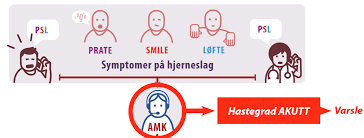 Program
ABCDE
Utstyr i NEWS bag og trening på vitale målinger
NEWS2, PSL & q-SOFA
Pause
ISBAR og dokumentasjon av NEWS i Gerica & Profil
Case i grupper
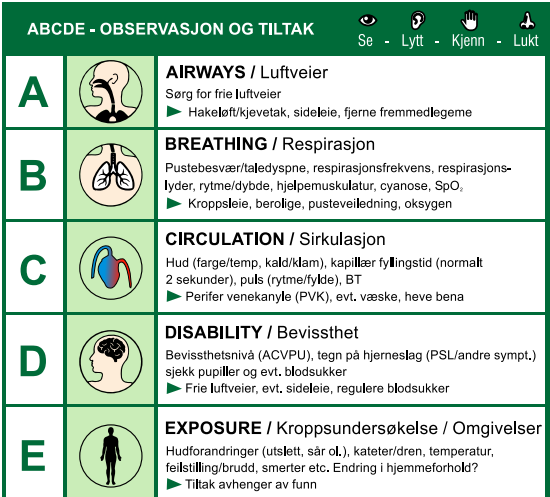 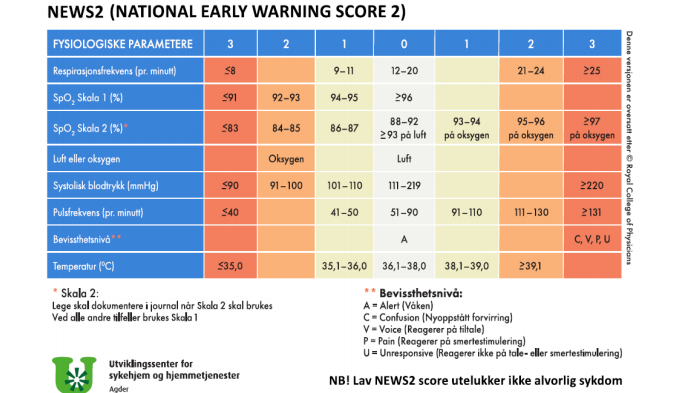 3
Presentasjonsrunde
Trinn 1:
Gå sammen med en du ikke kjenner så godt på bordet ditt
Del hva du heter, hvor du jobber og hvilke forventninger du har til fagdagen

Trinn 2:
Alle presenter sin «partner» til resten av deltakerne på bordet.
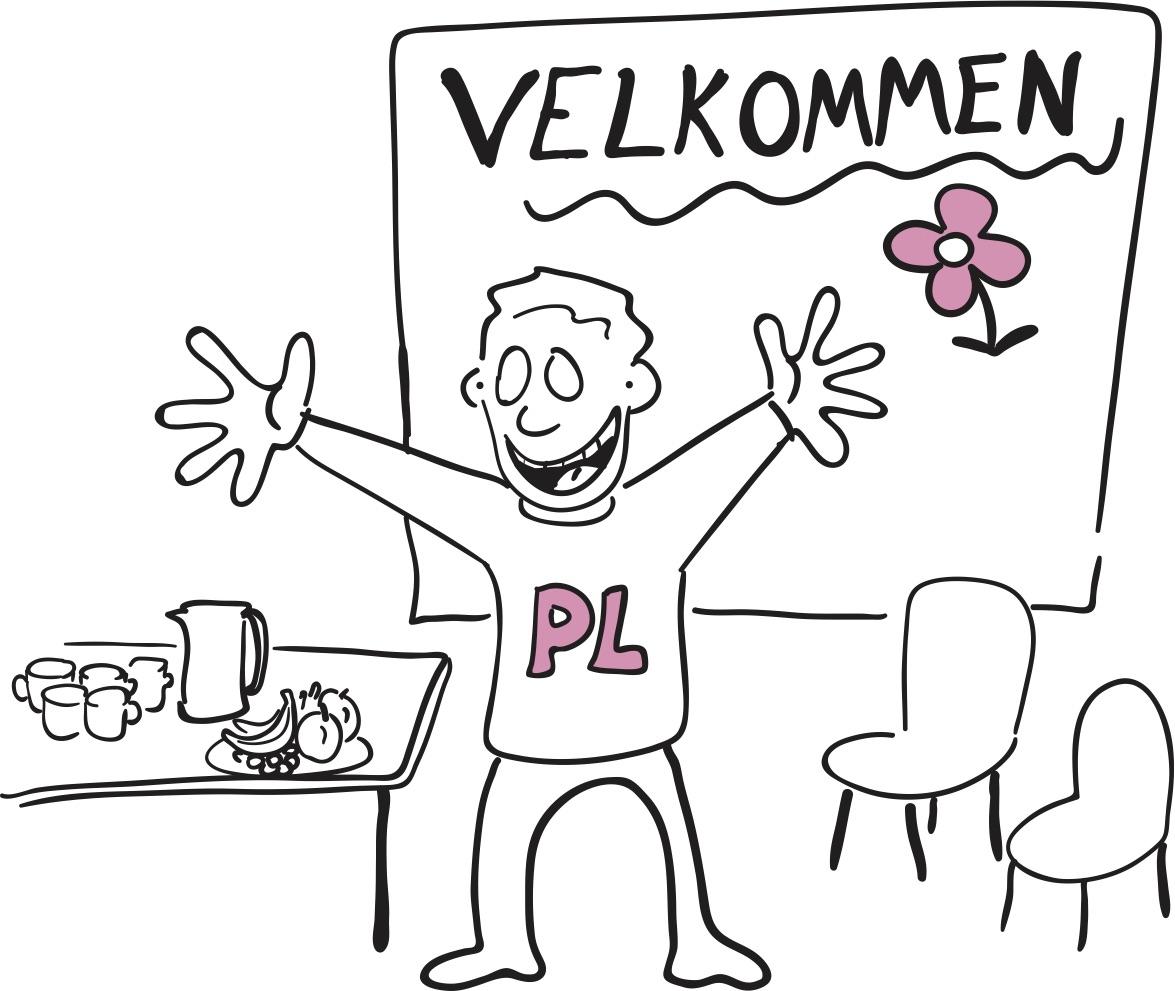 4
Hvorfor observasjonskompetanse?
Skrøpelige eldre
Utydelige og «uvante» tegn på sykdom
Tidlig oppdagelse
Pasientsikkerhet
Beslutningsstøtte
5
[Speaker Notes: 11.15 – 11.30 Cathrine
For å oppdage pasienter med forverret somatisk tilstand innebærer det at man har tid til å observere, kunne gjenkjenne og vurdere tiltak man må følge opp, ved tidlige tegn til sykdomsforverring.]
Nasjonale faglige råd
Tidlig oppdagelse og rask respons ved forverret somatisk tilstand - Helsedirektoratet
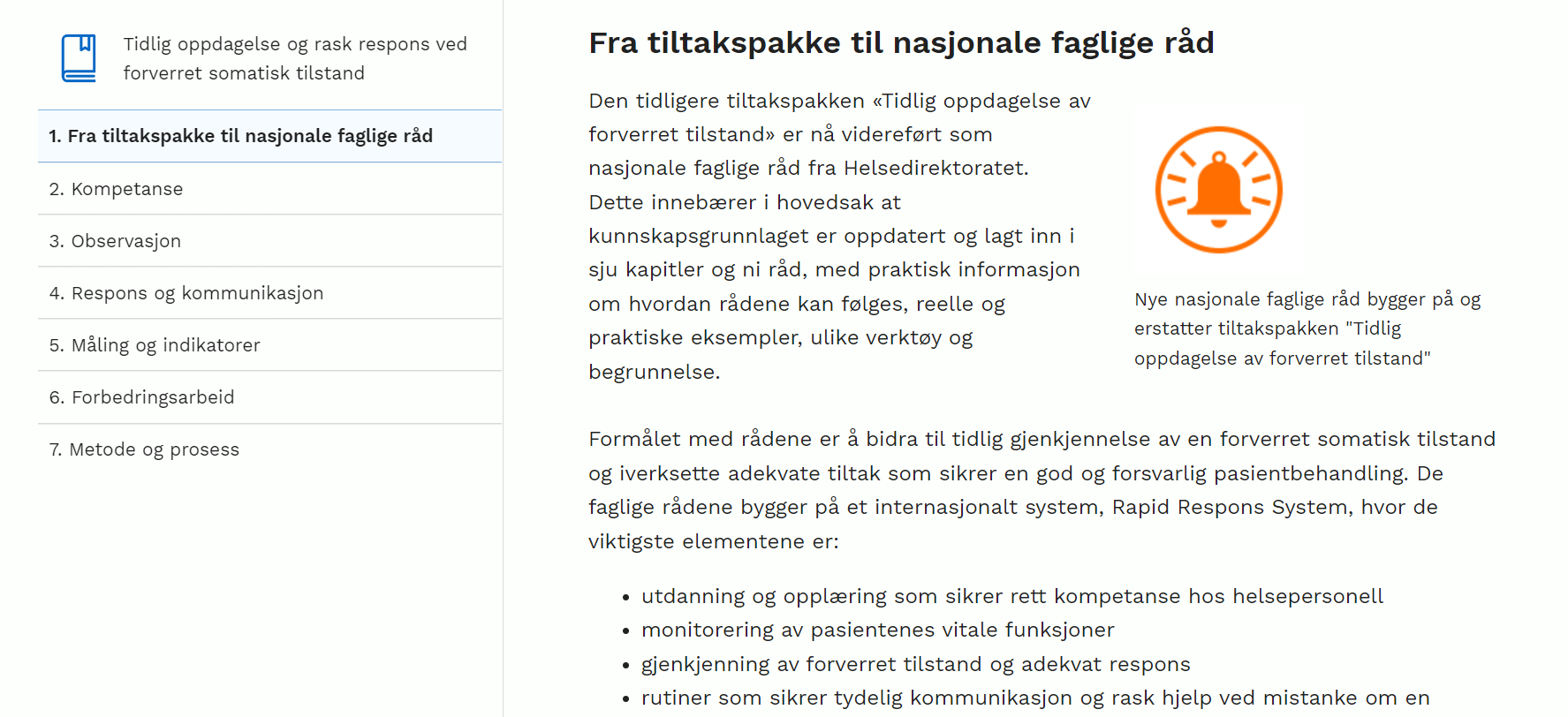 [Speaker Notes: Merethe:Vis nettside-  USHT agder bygger vårt arbeid på nasjonalt råd.  Både ifrohold til kompetansetiltak ut mot dere instruktører og i forhold til hva vi benytter av materiell som dere kan benytte som verktøy. For eksempel rådet anbefaler simuleringstrening= vi inviterer dere til simulering  med fokus på praktisk øvelse på ABCDE, NEWS2 ISBAR Qsofa & FAST. Rådet  anbefaler strukturert kommunikasjon= vi har fokus på isbar og har laget og gitt bort isbar blokker. Hvordan kan du som instruktør benytte deg av nasjonale faglige råd?  Bruk det som oppslagsverk. Sett inn gang journal gransking- utfør målinger, blir news tatt, får pasient riktig respons etter score= forbedringsarbeid. USHT kan bidra med veiledning i forbedringsarbeid]
Forventninger til deg som instruktør
Sette deg godt inn i ABCDE, NEWS2 og opplæringspakken
Opplæring av kollegaer, nyansatte: «Train the trainer»
Rammer: utstyr, lommekort, ISBAR-blokk, praktisk øvelse
Være pådriver for NEWS2 på arbeidsplassen
Repetisjon
Praktisk øving
"Lunsjutfordringer"
Kjenne til Nasjonale faglige råd
Tidlig oppdagelse og rask respons ved forverret somatisk tilstand - Helsedirektoratet
Kjenne til din kommunes prosedyre for NEWS2
Journalgransking
Habituell NEWS, dokumentasjon, oppfølging av NEWS-skår
Dialog med leder
Forskrift om ledelse og kvalitetsforbedring i helse- og omsorgstjenesten
Helsepersonelloven § 4
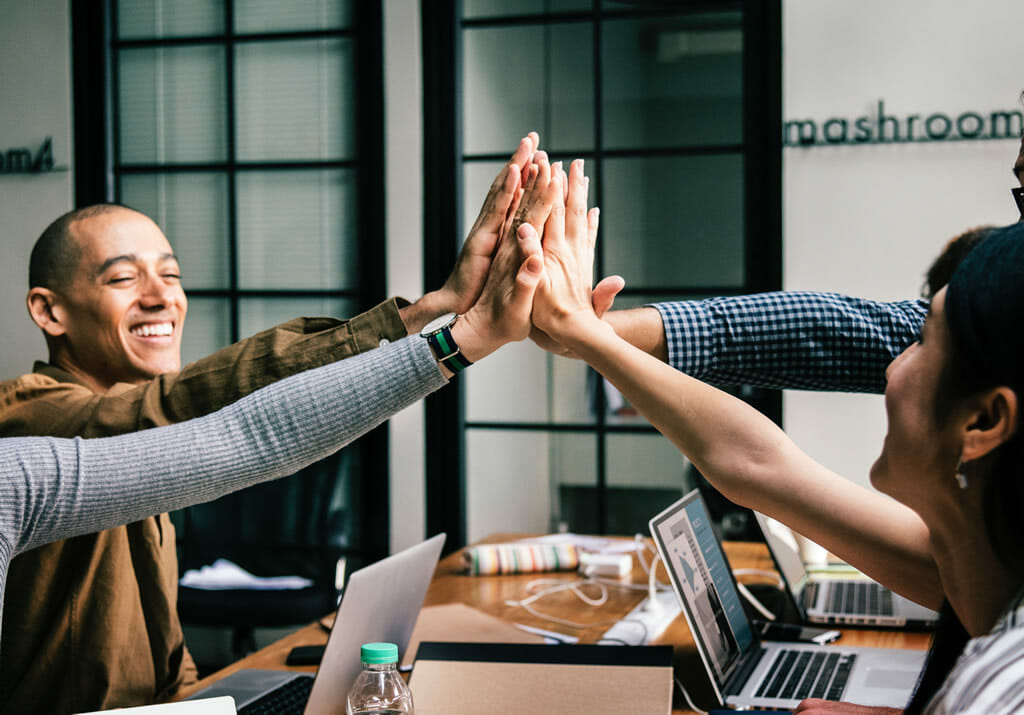 [Speaker Notes: Cathrine]
Støtte og oppfølging fra Utviklingssenteret
Tilbud om 1-2 samlinger i året for ressurspersoner i Agder
Fysisk samling på våren
Digital samling på høsten
Kurs for nye instruktører hvert halvår
Holde nettsider og opplæringspakke oppdatert etter nasjonale og regionale føringer
Oppdaterer lommekort og ISBAR-blokker, gjør mal tilgjengelig for trykking
Lister med oversikt over ressurspersoner
Støtte for ressurspersoner; tilgjengelig på mail/telefon
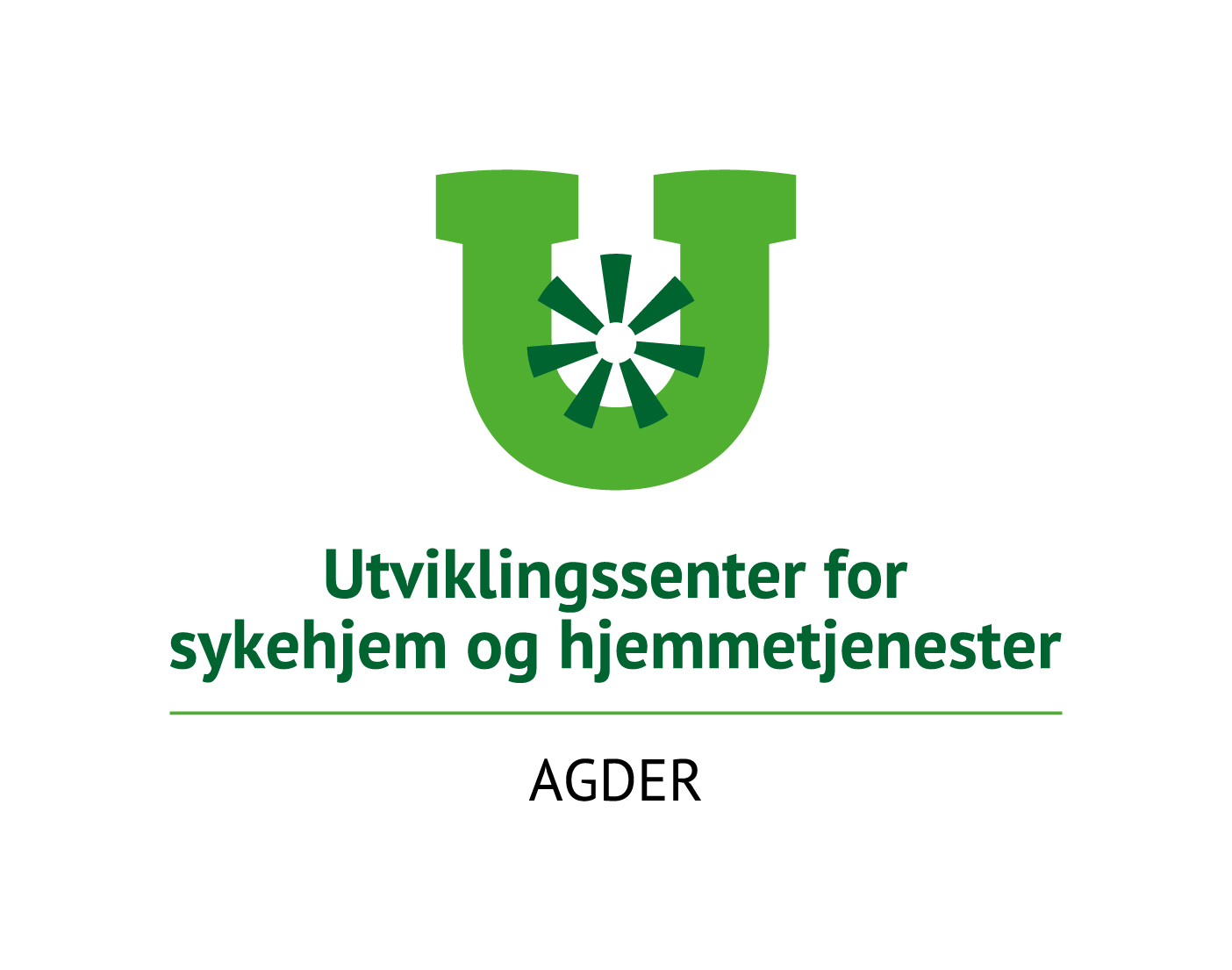 [Speaker Notes: Cathrine:]
Plan for videre samlinger
Digital samling for alle ressurspersoner/instruktører
Fredag 27. Oktober kl. 12 - 15
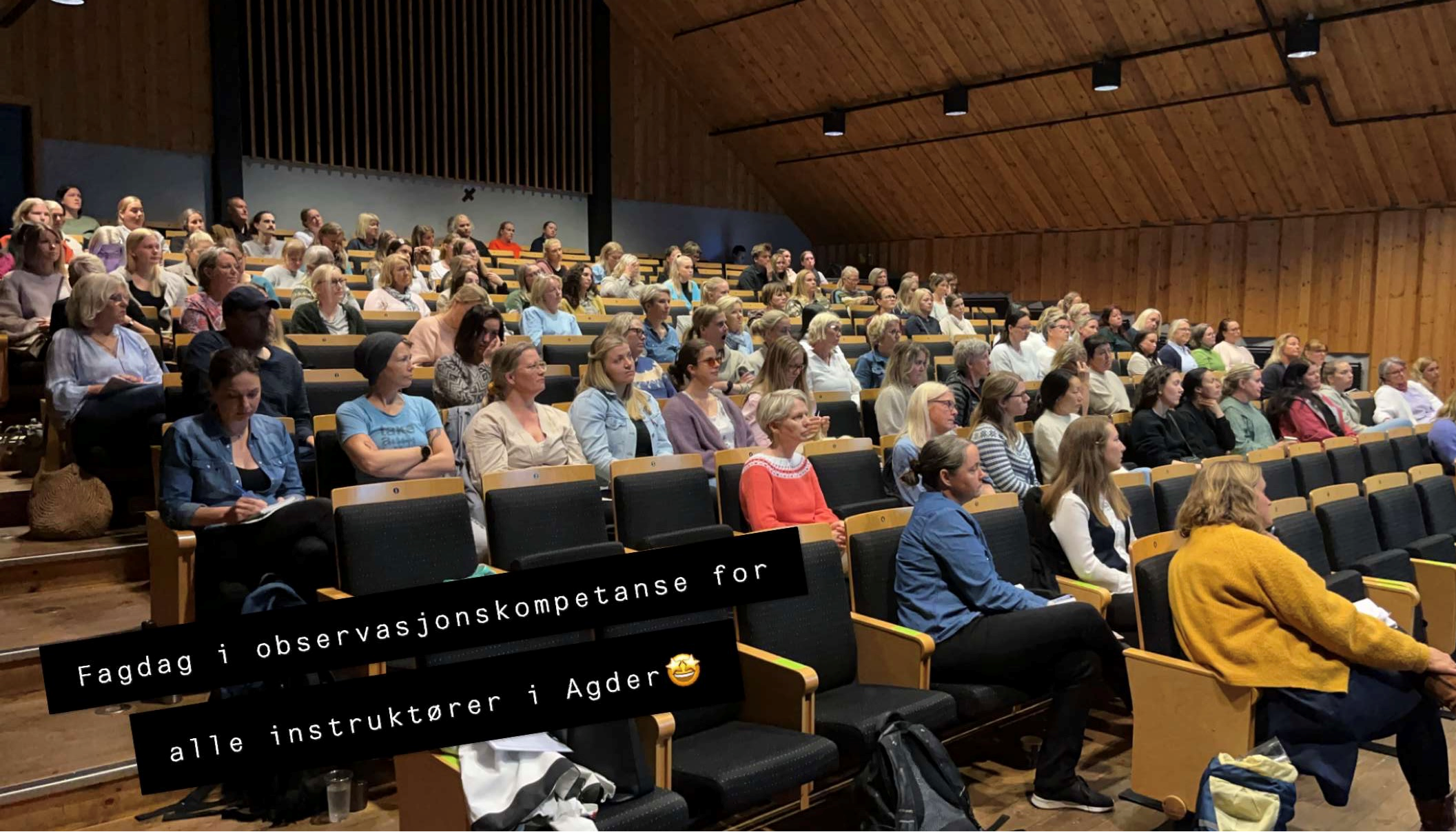 9
[Speaker Notes: Merethe]
Kompetansetrappen i Agder
[Speaker Notes: Vi i Agder har valgt å konsentrere oss om tre trinn vi tenker er viktige for å styrke klinisk observasjonskompetanse og handlingsberedskap i kommunehelsetjenesten. Innholdet er i tråd med nasjonale føringer og vi i Utviklingssenteret vil bestrebe at det finnes opplæringsressurser på disse tre områdene på våre nettsider. De tre trinnene er:]
NEWS2 nettside Agder øst & vest: Opplæringspakken og aktuelle verktøy
Cathrine: www.kristiansand.kommune.no/news
Merethe:   NEWS2 Agder øst - Grimstad kommune
[Speaker Notes: Til 11.30
Cathrine: Opplæringspakke,]
ABCDE
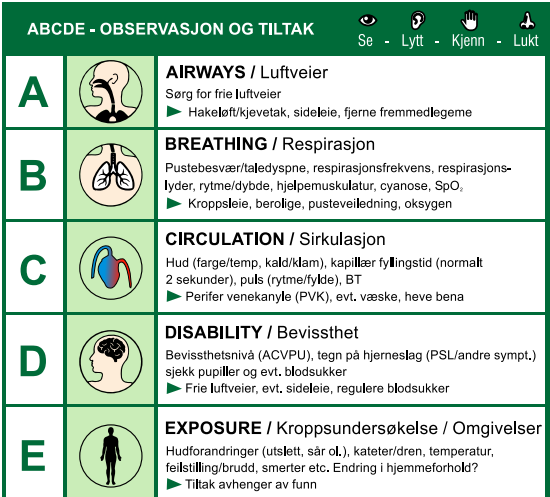 Observasjonskompetanse
All observasjon handler om å se, høre, føle og lukte.
Som helsepersonell observerer vi pasienter bevisst og ubevisst hele vakten. ABCDE metodikken hjelper oss til å rangere hva vi skal prioritere først i møte med en pasient som har en endring i helsetilstanden.
12
[Speaker Notes: 11.30 – 12.15 Merethe
Hensikten med en ABCDE-undersøkelse av en pasient er at pasienten skal undersøkes på en systematisk måte slik at intet viktig blir uteglemt og at man starter med det viktigste først. Forkortelsen 

Pasienten undersøkes etter ABCDE-rekkefølgen. Det er to poeng som det er helt sentrale at undersøkeren følger:
-Først når et punkt er ferdig undersøkt og evt. problemer løst, går man videre til neste punkt og undersøker dette.
-Hvis pasientens tilstand forverrer seg under undersøkelsen re-evalueres pasienten ved at du starter ABCDE-undersøkelsen på nytt.
Pasienter som er engstelige / urolige/utagerende ta minst invasive målinger først]
A= Airways
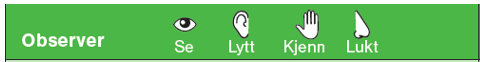 A = har pasienten frie luftveier?

Fremmedlegeme som blokkerer helt eller delvis gir ofte en panisk pasient, her er vi sjelden i tvil. 
Ufrie luftveier som ikke skyldes fremmedlegeme, men en sykdomstilstand 
Ved ufrie luftveier kan en ofte høre snorkende respirasjon, ujevnt pustemønster. 

Sørg for frie luftveier ved å 
- fjerne fremmedlegeme
- ta kjevetak eller legge pasient i stabilt sideleie
13
[Speaker Notes: Hvorfor sjekker vi dette først?]
B= Breathing
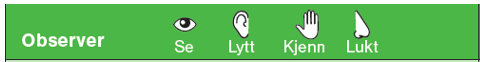 B = hvordan puster pasienten? 

Telle respirasjonsfrekvens per minutt. Inn-ut pust er en telling

Vurder samtidig hvordan pasienten puster 
-Er det mye lyd? Hvesende, pesende eller surklende respirasjon
-Dyp eller overflatisk respirasjon. Brukes hjelpemuskulatur?
-Kan pasienten snakke sammenhengende setninger? 

Hoster pasienten, hva kommer opp? Farge?
14
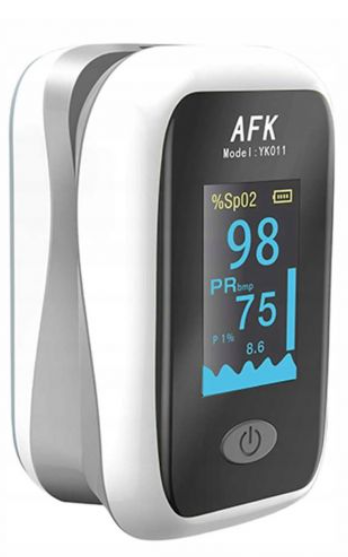 B- Breathing fortsetter
Måling av SpO2 med pulsoksymeter. 


Et pulsoksymeter kan plasseres flere plasser på kroppen. De vanligste er fingre og øreflipp.
Pulsoksymetri har en del feilkilder vi må være obs på; neglelakk, kalde hender, skitne fingre, røyking (kan gi falsk høy SaO2!). Be pasienten sette seg opp om han ligger nede 

Se etter cyanose på:  lepper, negler, fingre.
15
[Speaker Notes: Oksygenmetning er et mål for hvor mange prosent av hemoglobinet som er mettet eller saturert med oksygenmolekyler. 
Normal oksygenmetning hos voksne uten KOLS er mellom 95-99%. For personer med KOLS kan det være andre verdier som ansees som akseptable «normalverdier», og dette skal avklares med lege.]
C = Circulation
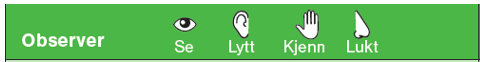 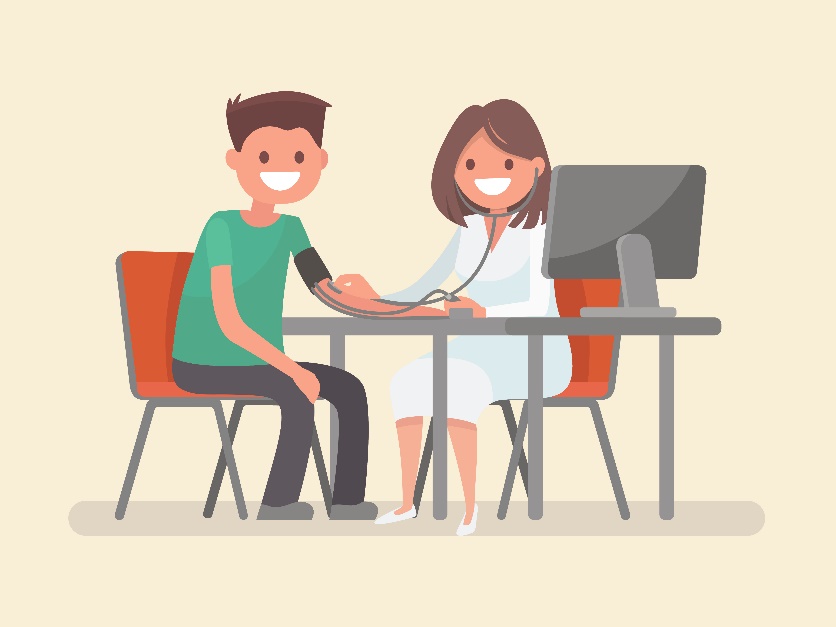 C : er pasienten godt sirkulert?Hudfarge, cyanose

Blodtrykk:
 Måles i pasientens hjertehøyde 

Mulige feilkilder:
for stor eller liten mansjett, eller mansjetten er feil påsatt
for hyppige målinger
skjelvende eller urolig pasient
pasient som strammer musklene eller ikke samarbeider
16
[Speaker Notes: Hjertehøyde – hva vil det si?
Hva om pasienten ligger på siden? Hva har det å si for BT hvis det måles over hjertehøyde? Lavere trykk.
Armen skal hvile på et bord eller annen støtte, slik at midten av overarmen er i hjertehøyde, samtidig som armen hviler inntil kroppen. Dette gjelder både i sittende og stående posisjon.
Pasienten bør hvile i 3-5 minutter før blodtrykket måles.
Hverken pasient eller den som måler blodtrykket skal snakke 3-5 minutter før måling eller mens det måles 

Hva hvis pasienten er sint eller redd?
Dersom vanskelig å ta bt har du en pekepinn om Palpert puls i lyske indikerer systolisk bt over 80, palpert puls i radialis indikerer]
C = Circulation
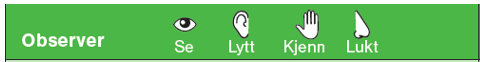 Puls:
Pulsen telles i 60 sek, alternativt 30 sek x 2

«Pulsen har jeg tatt allerede, sammen med BT og SaO2»

Kontroller alltid om verdien stemmer med tallene du ser på skjermen. Pulsoksymeteret viser ikke uregelmessig puls. 
Registrer om pulsen er regelmessig/ fyldig/ svak. 
Kappilærfylningstid på over 3 sek indikerer svikt i sirkulasjon
17
[Speaker Notes: Palpabel puls i radialis tilsvarer et systolisk bt over 80]
D= Disability
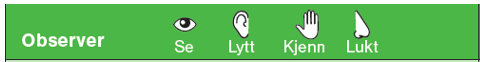 D= vurdering av forvirring og grad av bevissthet

Hos skrøpelige eldre kan akutt sykdom  gi diffuse symptomer
Nyoppstått falltendens, inkontinens, dehydrering eller akutt forvirring

Tegnene kan være fra de helt små og nesten umerkelige til forvirring, psykose, utagering, delir eller nedsatt bevissthet.
18
[Speaker Notes: Bevissthetsnivået er som regel det første du registrerer hos en pasient da dette henger tett sammen med om, og på hvilken måte, du får kontakt med vedkommende. 
Normalt fastende blodsukker er 4-7 mmol/liter]
D= Disability
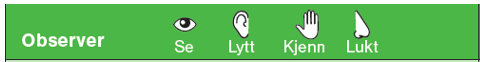 Ved nyoppstått forvirring, pasient med nedsatt bevissthet eller nevrologiske utfall, mål alltid blodsukker. 
Lavt blodsukker kan ligne slag eller delir.
19
[Speaker Notes: Bevissthetsnivået er som regel det første du registrerer hos en pasient da dette henger tett sammen med om, og på hvilken måte, du får kontakt med vedkommende. 
Normalt fastende blodsukker er 4-7 mmol/liter]
D- Disability fortsetter
Vurdering av bevissthet

A - Svarer pasienten adekvat 
C - Nyoppstått forvirring
V - Reagerer kun på tiltale 
P - Reagerer kun på smerte 
U - Ikke kontaktbar       Legges i stabilt sideleie
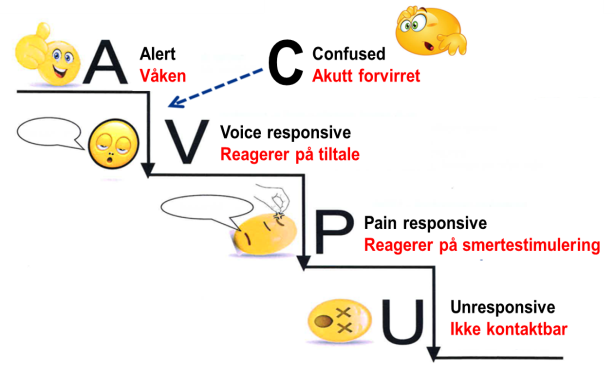 20
[Speaker Notes: A = alert (våken)
C = confusion (nyoppstått forvirring)
V = voice (reagerer på tiltale)
P = pain (reagerer på smerte)
U = unresponsive (reagerer ikke på tale- eller smertestimulering)]
E= Exposure
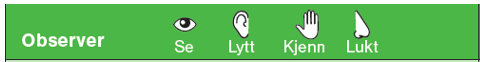 E- Kroppsundersøkelse og omgivelser

Sjekk temperatur

Undersøk hele pasientens kropp 
- Se etter utslett, liggesår eller andre skader/endringer i huden
- Sjekk for petekkier (punktformede blødninger i huden)
Kjenn på huden, er den varm/kald/klam?
Sjekk ev kateter/dren – tegn til infeksjon?
Sjekk for brudd/feilstillinger
Smertevurdering
21
[Speaker Notes: Petekkier er punktformede blødninger på to til tre millimeter som oppstår i hud og slimhinner.
Petekkier er et av de viktigste sykdomstegnene ved purulent hjernehinnebetennelse]
F=further care
Hva gjør vi med forhøyet NEWS score, avvik fra normal NEWS?
Hvilke rutiner har dere?
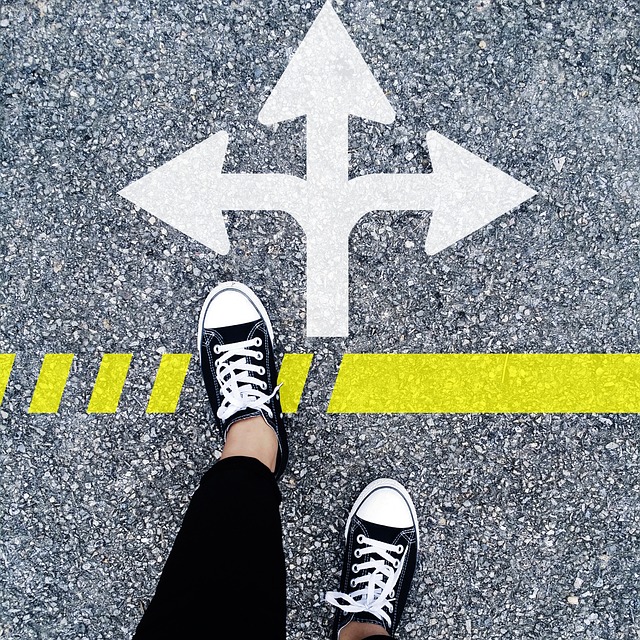 Kilde: pixaby.com
22
[Speaker Notes: Er målingene blitt utført korrekt? Kontroll måling?]
Oppsummering ABCDE:
https://www.kompetansebroen.no/film/abcde-og-news/?o=oa
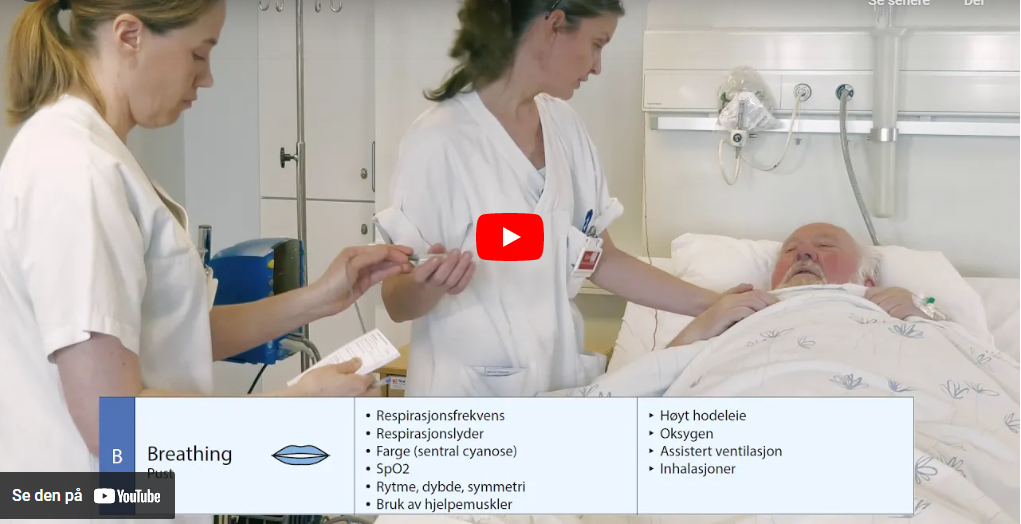 23
Lunsj  til kl. 12.45
24
NEWS2= National Early Warning Score
Observasjoner settes i system som oppdager endringer
Felles språk i kommunikasjon med lege, legevakt, sykehus
Fokus på oppdagelse av SEPSIS
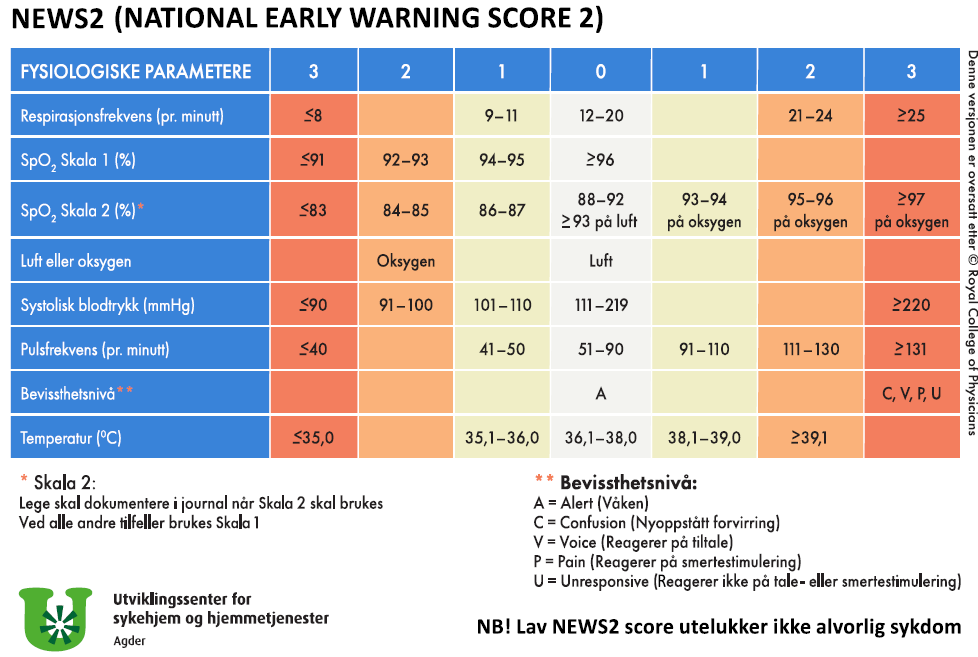 25
[Speaker Notes: 12.45 -13.15 Cathrine
Referanseverdiene tilsvarer ikke nødvendigvis normalverdier hos en voksen person. Handler om hva som kan gi økt risiko for død innen 24 timer.
Farge og score 1-3.]
Respons på News2 score
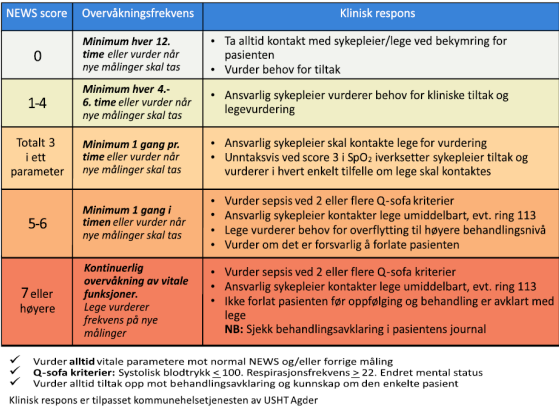 Er du bekymret for pasienten? Ta kontakt med lege!
26
[Speaker Notes: Baksiden av kortet er tilpasset kommunehelsetjenesten ved USHT Agder. Oppfølgingskriteriene på det opprinnelige NEWS2-kortet, var hovedsakelig laget for oppfølging på akutte avdelinger i sykehus. I hjemmetjenesten i distriktene kan vi ha lange avstander. Om pasienten har en høy score og det står at pasienten skal ta en ny NEWS2 etter en time, kan være vanskelig å gjennomføre. Da må man kanskje bruke andre kriterier for vurdering og oppfølging. Pasienter med høy score legger man ofte inn via legevakt eller ambulanse. 
- Et annet eksempel kan være at pasienten har en rask respirasjonsfrekvens til vanlig, men at denne slår ut på NEWS2. Da må man vurdere hvilke tiltak som skal settes i gang ut ifra kjennskap til pasienten og sammenligning med habituell/normal NEWS2. 

Frekvens og tiltak for respons øker etter hvert som NEWS2 score øker. Visuelt vises dette med en fargeskala hvor rød representerer høyeste score og hvit den laveste. NEWS2 har også en egen respons dersom pasienten har score på 3 i ett parameter. Dette skal gis ekstra oppmerksomhet da lav score ikke utelukker alvorlig sykdom, og 3 i ett parameter som for eksempel respirasjonsfrekvens under 8 indikerer en alvorlig sykdom/tilstand. 
Unntaket her er Spo2, skala 1. F.eks: Eldre mann med 91 i metning og alt annet er fint. Du observerer at han er litt forkjølet. Får 3 poeng, skal egentlig ta kontakt med lege. Her kan vi vurdere videre, og ta en ny metning etter en liten stund f. eks for å se om den stiger eller synker og vurdere videre. 

Ved score over 5, skal man vurdere om pasienten står i fare for sepsis etter Q sofa kriterier. 
Ved alle scorene er det mulighet for å vurdere tiltak opp mot behandlingsavklaring som er gjort for hver enkelt pasient. Vurdere i forhold til den kunnskapen man har om pasienten.
 Kan være at det ikke er riktig å kontakte lege ved score over 7,  sjekk behandlingsavklaring, er det avklart hvilke tiltak som skal igangsettes om pasienten blir dårligere. Eks en dårlig KOLS pasient med stabilt dårlig News2 score. Det kan da være avklart med legen at det ikke skal settes i gang noe tiltak eller kontakte lege med forverring. Eller en dårlig demens pasient i siste fase av sykdomsforløpet. Om han blir syk kan det være avklart med legen at det ikke skal settes i gang  aktiv behandling ved forverrelse av helsetilstand (for eksempel Antibiotikabehandling eller sykehusinnleggelse.) Det er viktig å huske at dette ikke utelukker symptomlindrende behandling! Dette må avklares med legen.

Tilkalle lege ved score 0 kan være riktig, fordi helsepersonell ser at pasienten ikke er seg selv, eller er dårlig selv om vitale parameter er fine. Bruk det kliniske blikket (eks slag og feilmedisinering)]
Hvem utføres NEWS2 på?
Voksne over 18 år
Ikke gravide og barn 
Ikke døende pasienter
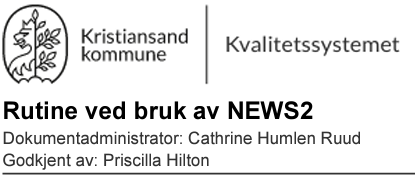 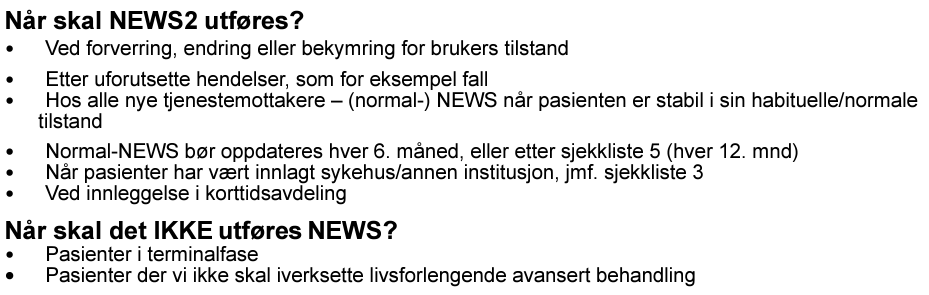 27
SpO2
Legen bestemmer hvilken skala pasienten skal vurderes etter
Gjøres i spesialisthelsetjenesten og med blodgass 
SpO2 Skala 1 
Alle pasienter vurderes på denne om ikke annet er bestemt av lege 
SpO2 Skala 2 
Eksempel KOLS pasienter, men ikke alle KOLS pasienter 
2 poeng ved bruk av oksygen 
Primærkontakt sender en PLO til fastlege dersom pasient har lungesykdom
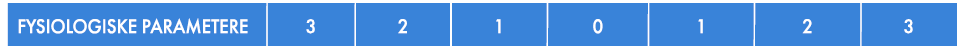 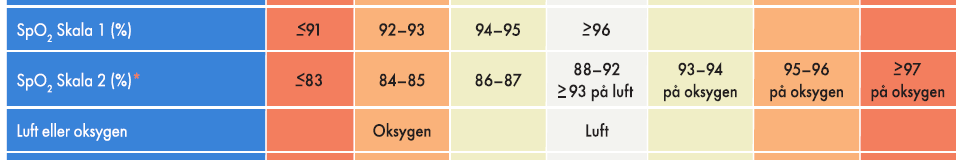 Hvorfor får pasienter som er på Scala 2 og bruker oksygen, poeng med en SpO2 på over 93 posent?
28
[Speaker Notes: - Blodgass: måle blodets innhold av oksygen, karbondioksid og ande gasser. Prøven kan si noe om lungenes evne til å ta opp oksygen og hvor effektivt pustearbeidet er.
 - Skala 1: alle vurderes her om ikke legen bestemmer noe annet.
 - Skala 2: pasienter med en form for respirasjonssvikt, alt fra astma, kols osv. skal legen vurdere hvilken skala pasienten skal vurderes etter. 
2 poeng blir lagt til uansett ved bruk av oksygen.
Sykepleierne må sende en PLO til fastlege om de pasientene som vi mener vil bli vurdert i skala 2
Skala 2 pasienter som ikke bruker oksygen og har metning på 93 eller mer er dette bra og det blir ikke noe poeng. Men bruker pasienten oksygen og har metning på 93, får han/hun 1 poeng. Forklarer hvorfor her:
 Hvorfor får pasienter som er på skala 2 og bruker oksygen poeng med en Sp02 på over 93 prosent?
For eksempel pasienter med KOLS, har stor fare for å utvikle CO2 retensjon. De er vant til å klare seg med mindre oksygen enn det som er vanlig for lungefriske. De vil derfor slutte å puste/puste dårlig hvis de får for mye oksygen i innåndingsluften. Co2 nivået blir for høyt, og pasienten kan gå i Co2 narkose (koma). Kan være dødelig.]
Mistanke om Sepsis?
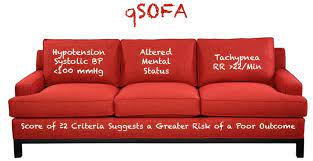 HVA ER SEPSIS:
Blodforgiftning 
Ubehandlet sepsis kan gi alvorlige komplikasjoner, i verstefall død.
Score 5 eller mer i NEWS skal sepsis vurderes

Q – SOFA KRITERIER:
Systolisk blodtrykk under 100. 
Respirasjonsfrekvens over 22.
Endret mental status

Vurder sepsis ved 2 eller flere Q-sofa kriterier
Bilde lånt fra pasientsikkerhetsprogrammet
29
[Speaker Notes: Hva er sepsis: Det er en blodforgiftning, altså en alvorlig betennelsestilstand i flere organer. Forårsaket av bakterier. Ubehandlet kan føre til alvorlige komplikasjoner, multiorgansvikt eller død. 
Skår 5 eller mer skal vi vurdere sepsis
For å vurdere sepsis bruker man Q sofa kriteriene, dette blir brukt over hele verden. - Inneholder 3 parametere 
Spill gjerne Sepsisspillet for å lære mer om sepsis]
Spørsmål om hjerneslag?
Symptomene på hjerneslag oppstår plutselig. En enkelt test kan redde liv. Mistenker du hjerneslag, kan du spørre den det gjelder om å gjøre følgende

PRATE – prøv å si en enkel sammenhengende setning.
SMILE – prøv å smile, le eller vise tennene.
LØFTE – prøv å løfte begge armene.

Ring 113 så fort som mulig hvis personen har problemer med å gjennomføre noen av disse oppgavene. Det er viktig å komme raskt til sykehuset for å unngå skader. Hvert minutt teller.
Lav NEWS2 score utelukker ikke alvorlig sykdom!
-Symptomer på hjerneslag gir ikke alltid forhøyet NEWS2 score
30
Utstyr i NEWS bag
Spo2 apparat
Blodtrykksapparat
Termometer
Urin-stix
ISBAR blokk
Urin prøveglass
Bandasjemateriell
Lommelykt
Blodsukkerapparat
Test deg selv: 
Respirasjonsfrekvens
SpO2
PULS
Blodtrykk
Temperatur
Urin-stix
Blodsukker
Noter deg svarene du får!
31
[Speaker Notes: 13.15-13.45 Begge
Be deltakerne utføre målinger på seg selv
I tillegg til utstyr i NEWS bag trenger du glass med saft/juice etc som gir utslag på U-stix]
Trene på vitale målinger i grupper
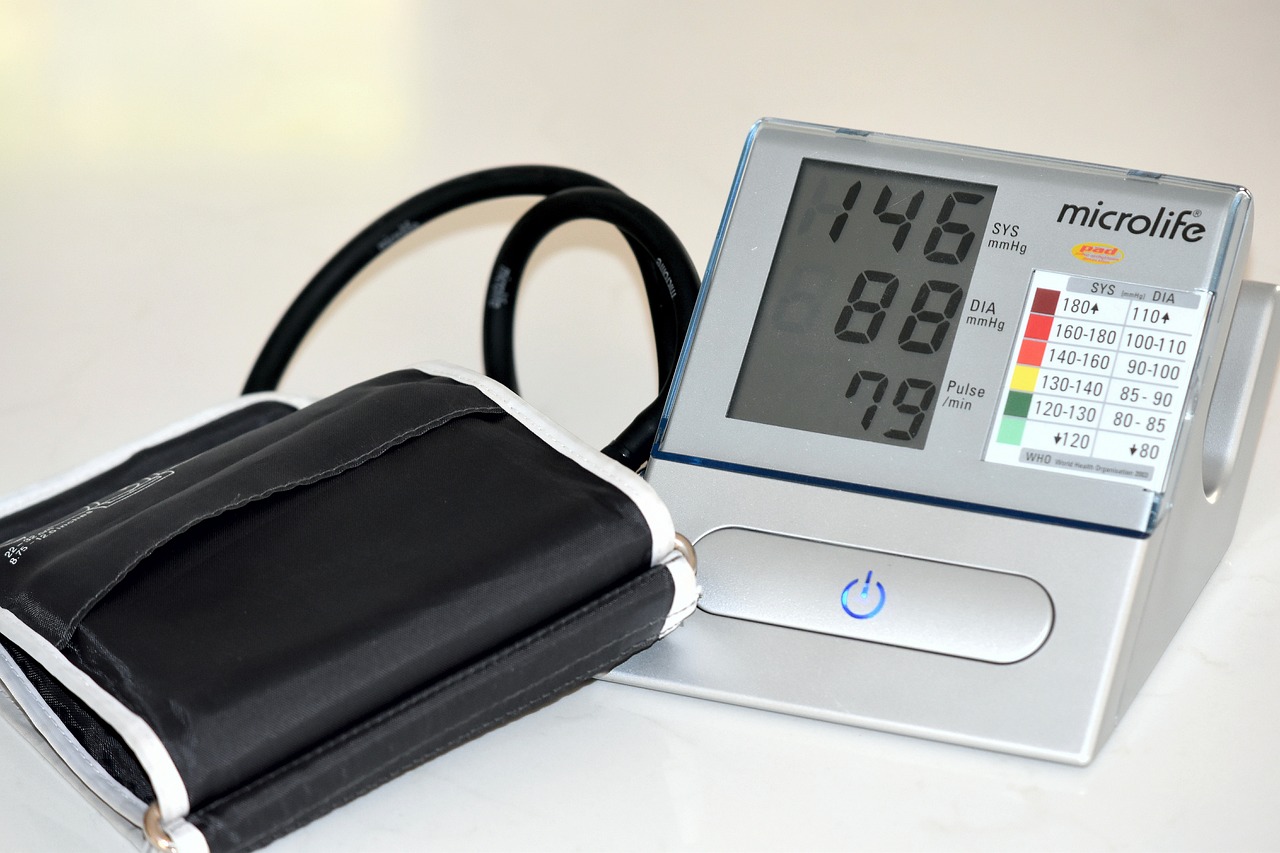 15 min i grupper
Kilde: pixaby.com
Pause til kl. 13.55
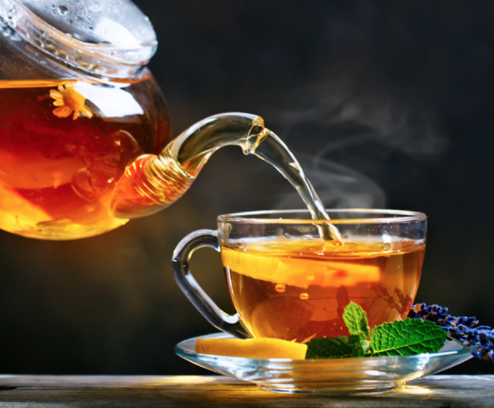 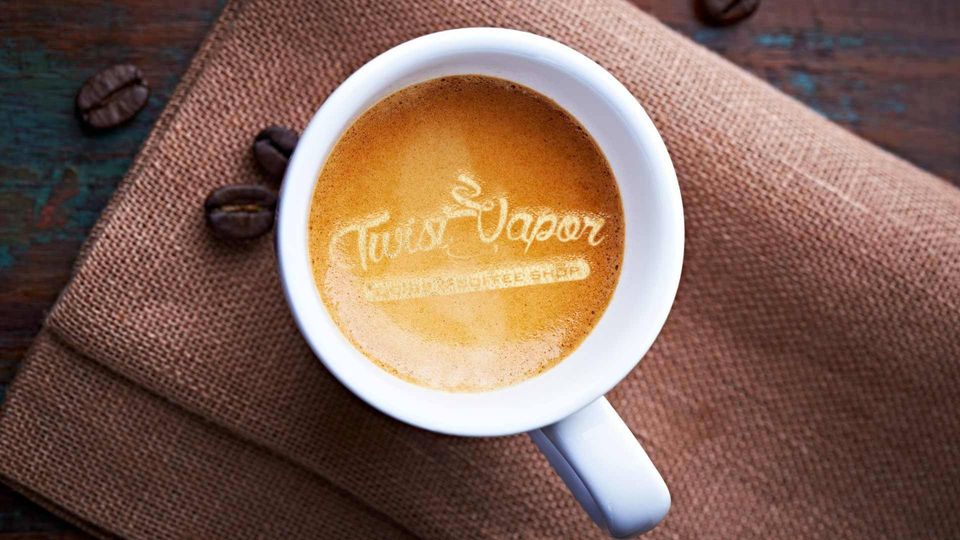 ISBAR- kommunikasjon om pasientbehandling
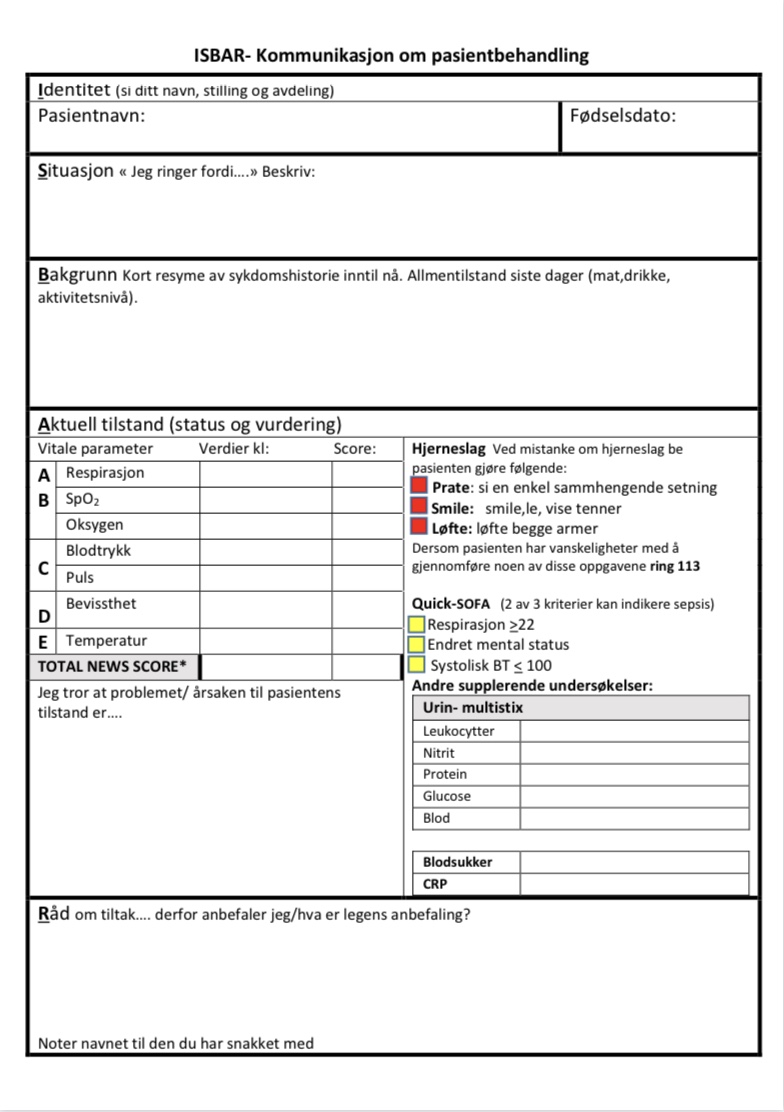 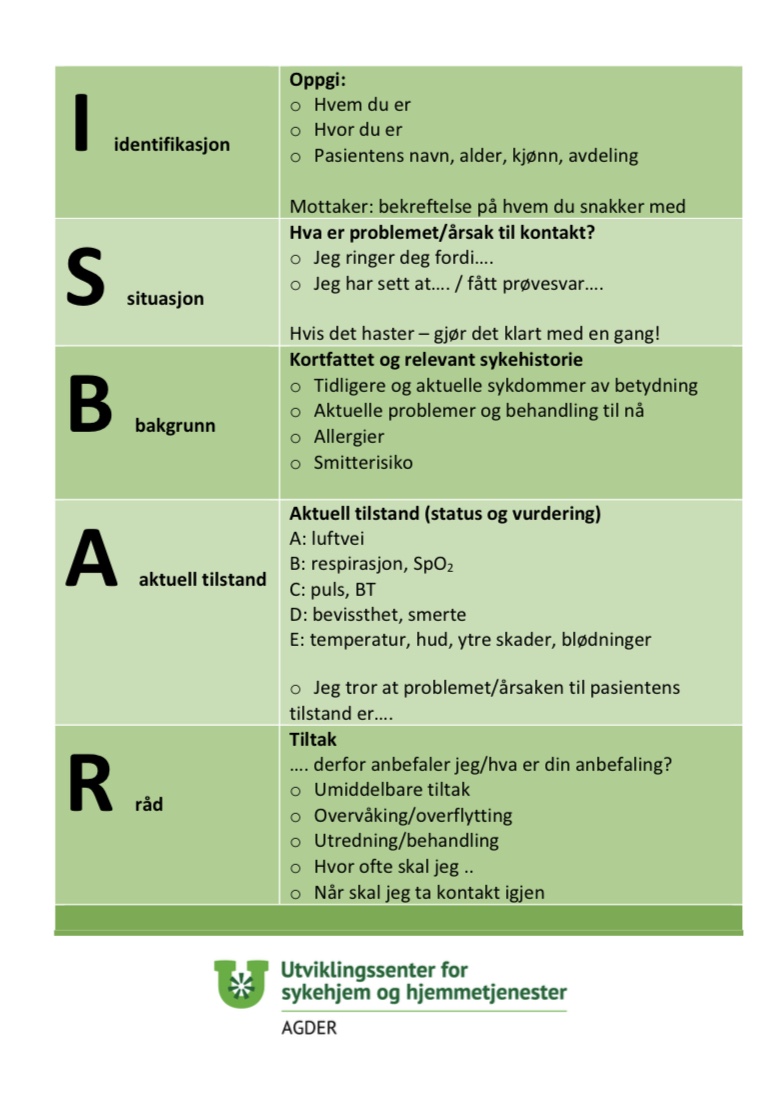 34
[Speaker Notes: 13.55 – Cathrine]
Eksempel på bruk av ISBAR
ISBAR-kommunikasjon - YouTube
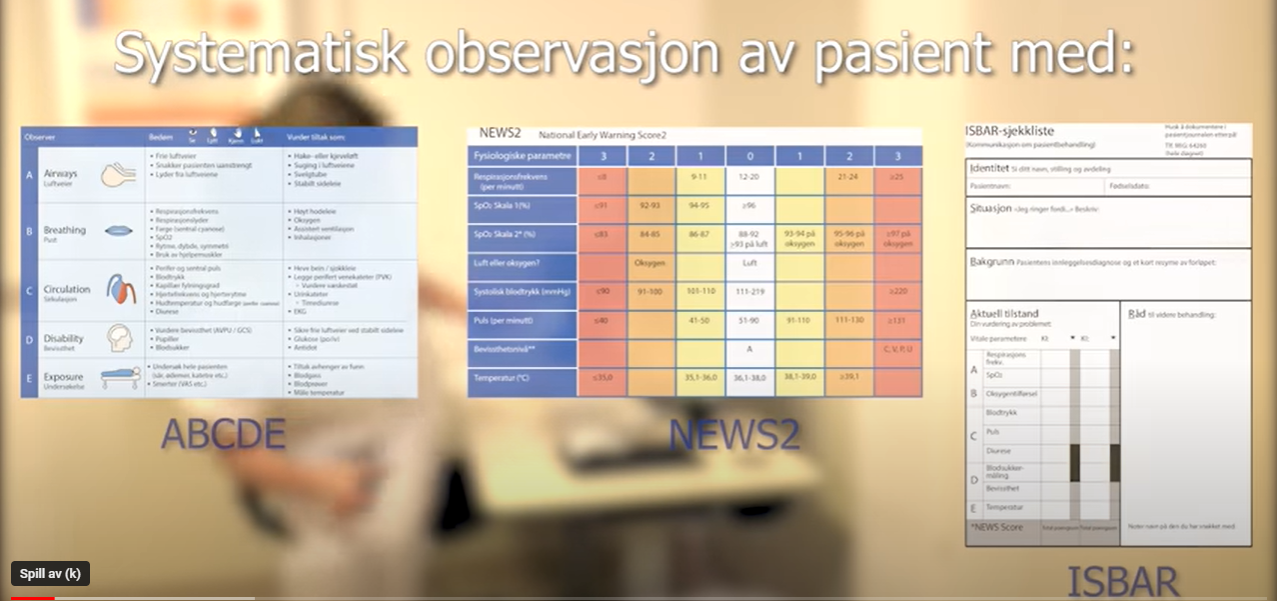 35
Dokumentasjon av NEWS i Gerica
NEWS dokumenteres tilknyttet tiltaksplan: 
Situasjon: medisinsk oppfølging. 
Tiltak : NEWS
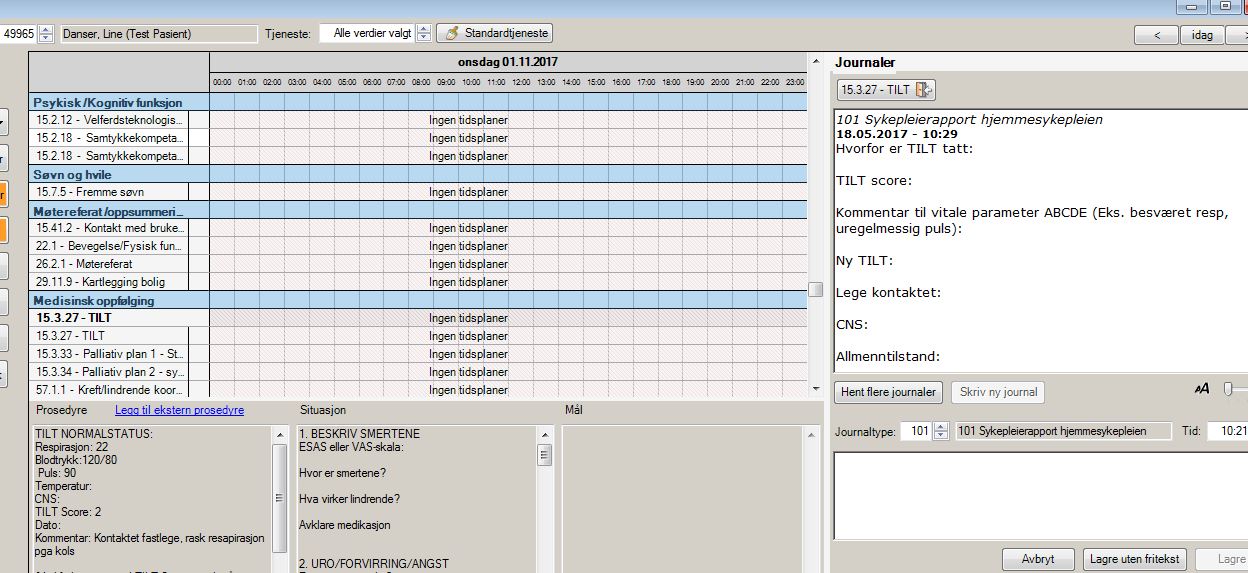 36
[Speaker Notes: Til 14.05 Merethe og Cathrine]
Dokumentasjon av NEWS i Gerica
NEWS normalverdi dokumenteres i tiltaksplan:
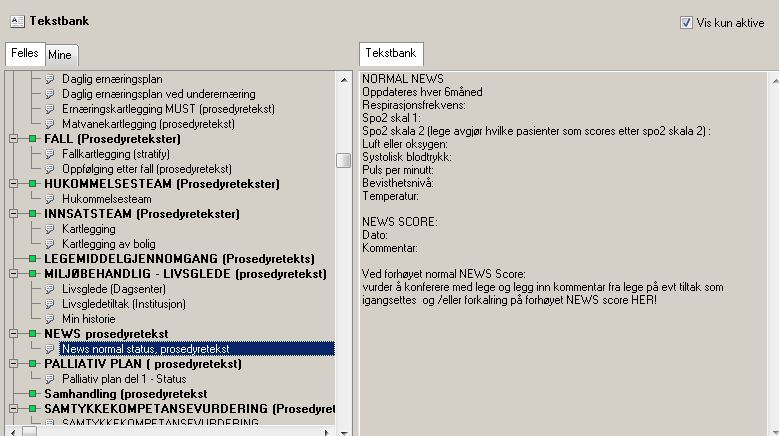 37
Dokumentasjon av NEWS i Gerica
NEWS ved endringer dokumenteres i journal
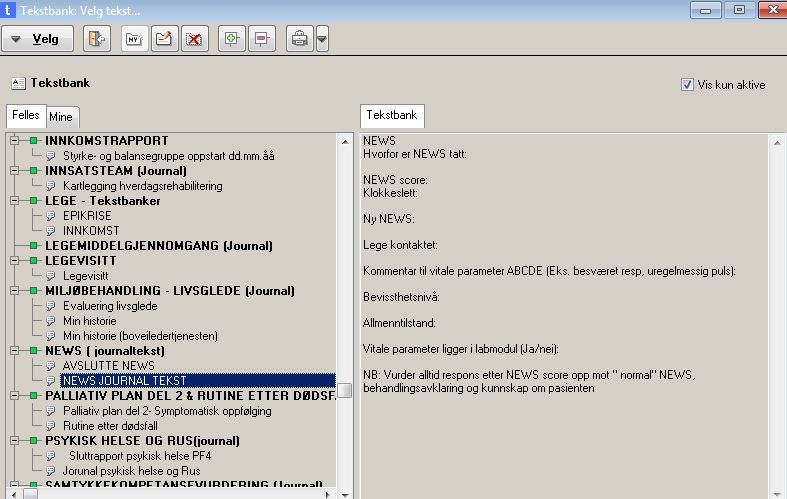 38
Dokumentasjon av NEWS i Profil
Journalføring av NEWS : 
Under planområdet Fysisk helse grunnleggende behov ligger tiltaket NEWS.

Dokumentasjon av normal/habituell NEWS: 
Marker og kopiér teksten i feltet Standard bakgrunn for tiltaket, og lim inn i det hvite feltet. Skriv inn normalverdiene til pasienten etter malen, både vitale parameter og NEWS-score. Pasientenes normalverdier vil da også synes i mobil omsorg.

Dokumentasjon av fortløpende NEWS : 
Marker tiltaket NEWS og opprett vanlig rapport. Trykk på knappen tiltaksbeskrivelse. Kopier den aktuelle teksten og lim inn i rapportfeltet. Fyll ut vitale parameter og NEWS-score.
https://kristiansand.extend.no/cgi-bin/document.pl?pid=nyekristiansand&DocumentID=6042&UnitID=1210
39
40
Praktisk eksempel på journal føring av NEWS i Profil
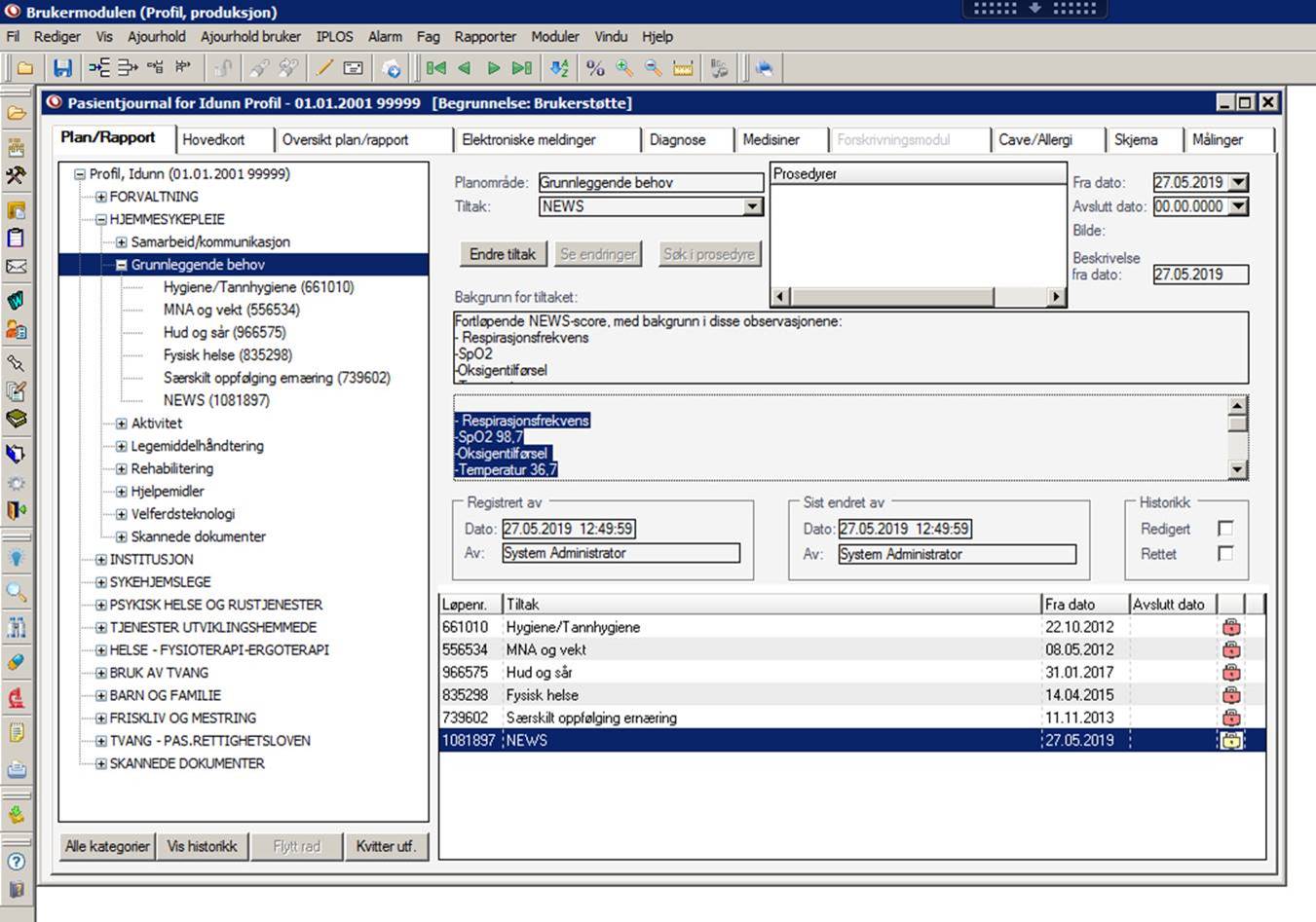 41
Case 1: tjenester til personer med utviklingshemming
CASE 1: June er 57 år, har en psykisk utviklingshemming og har tidligere vært stort sett frisk. Hun bor fast i en tilrettelagt bolig, steller seg selv og er glad i å drive med håndarbeid. De siste ukene har hun tatt seg mye til hodet og trukket seg en del tilbake fra fellesområdene. Du har kveldsvakt og går inn til beboeren for å høre om hun vil ha kveldsmat. Du finner henne liggende på sengen. Hun ser noe forvirret ut og skjønner ikke hva du sier. Hun virker stresset. Da hun prøver å svare kommer det bare uforklarlige lyder og hun er ikke lengre i stand til å formulere hele setninger. 
Ta NEWS-målinger:
Du finner at hun har frie luftveier og respirasjonsfrekvens på 14, SpO2på 96%.Hun har puls på 98 og blodtrykk på 150/85. Hun har temp på 37.4. Hun er våken og oppmerksom, men det er usikkert om hun er orientert da hun ikke klarer å svare for seg.
Regn ut NEWS2 score. Samt noter observasjoner i ISBAR-skjemaet. 
Hvilke tiltak setter du inn hos June?
42
[Speaker Notes: 14.10-14.20 – Fokus på : Hva gjør du med det du finner? Respons
Velg det caset som passer din arbeidsplass]
Fasit case 1
NEWS –score 4.
• Når skal nye målinger tas: Selv om NEWS-scoren er lav, er dette er så unormal tilstand for June at du velger å bli der og følge opp målingene.
• Respons etter NEWS score: June har symptomer på endring i helsetilstanden og du iverksetter tiltak rettet mot symptomene. Hva mistenker du? Vurder alltid tiltak opp mot behandlingsavklaring og kunnskap om den enkelte pasient. Ut ifra kunnskap du har om pasienten er ikke dette normal atferd for June.
NB: lav NEWS score utelukker ikke alvorlig sykdom. June har NEWS score 4 men har likevel symptomer på endring i helsetilstand. 

og bruker ISBAR skjemaet du har fylt ut i kommunikasjon med lege.
43
Fasit case 1 fortsetter
Hun har symptomer på hjerneslag og det er da viktig å undersøke om pasienten kan utføre disse øvelsene:
❑Prate: si en enkel sammenhengende setning
❑Smile: smile, le, vise tenner
❑Løfte: løfte begge armer 
• Det bør også måles blodsukker. Hjerneslag kan ofte gi en økning i blodsukkerverdi.
• June forsøker å løfte armene når du ber henne om det, men den venstre armen er tydelig svakere enn den høyre og hun klarer ikke å løfte den. Du synes også at hun har litt hengende munnvik på venstre side av ansiktet. Hun har blodsukker på 8. Hva gjør du nå? Du ringer vakthavende lege/113

Viktig å vite om personer med utviklingshemming.  Personer med utviklingshemming er ekstra såbare for infeksjoner. Mange har et dårlig immunforsvar enten medfødt eller ervet på grunn av livsstil. Personer med utviklingshemming er utsatt for hørsels og synsproblemer noe som kan gi kommunikasjon problemer.  Det er også viktig å huske på at aldringsprossesn startet tidligere enn hos resten av befolkningen
44
Case 2 Kommunal øyeblikkelig hjelp/ korttid
Arne 84 år gammel, innlegges i dag kommunal øyeblikkelig hjelp med mistanke om gastroenteritt (betennelse i tarmen). Han har vært syk i en ukes tid og har ikke klart å ta til seg noe næring de siste tre dagene. Han har hatt oppkast og diare mange ganger pr dag og isoleres derfor ved innkomst. 
Ved ankomst til avdelingen er Respirasjonen: 23, SpO2: 97%, Puls: 98, Blodtrykk: 138/82, Temp 38.5. Han er klar og orientert, men virker medtatt.
•Regn ut NEWS2 -score 
•Hvilke tiltak iverksetter du for Arne?
45
Fasit case 2
NEWS2 score er 4
Når skal nye målinger tas: Du avtaler ny NEWS måling med Arne om 4t
Respons etter NEWS2 score: Du som sykepleier diskuterer med innskrivende lege avklaringer i forhold til smitteregime og tiltak som for eksempel væskebehandling.
Vurder alltid vitale parametere mot normal NEWS og/eller forrige måling: Sjekk i dokumentasjonen om det er tatt tidligere målinger og sammenlign med målingen du nå har tatt.
Vurder alltid tiltak opp mot behandlingsavklaring og kunnskap om den enkelte pasient: Ny pasient, så trenger å sjekke om det finnes behandlingsavklaring fra tidligere, evt snakk med pasienten om hans ønsker hvis han skulle bli dårligere.
46
Case 3 institusjon
Olga Hansen er 88 år og  bor på et sykehjem på grunn av sine mange somatiske sykdommer
 Det ble sist tatt rutinemessige målinger av vitale parametere for 3 måneder siden i forbindelse med årskontroll med sykehjemslege  NEWS2 score på 0(habituell/normal tilstand). 
Det siste døgnet har hun hatt lette ryggsmerter og vært tiltagende ustø. Dette har igjen ført til økt hjelpebehov. Nattevaktene rapporterer om konsentrert og illeluktende urin. Dagvaktene går inn til henne om morgenen. De registrerer at hun virker forvirret, noe hun ikke har vært tidligere. 
Det blir tatt NEWS-målinger: Frie luftveier RF: 26, Spo2: 93%, anstrengt respirasjon, BT :95/45, Puls:125 uregelmessig (Kjent Atrieflimmer), klam og blek hud, kald perifert.  Bevissthetsnivå = C (forvirret), Blodsukker. 5,0. Temp: 36,2. 
 Regn ut NEWS2 score. 
Hvilke tiltak setter du inn hos Olga?
47
Case 3; Institusjon
NEWS-målinger: Frie luftveier, RF: 26, SpO2: 93%, anstrengt respirasjon, BT: 95/45, Puls: 125 uregelmessig (kjent Atrieflimmer), klam og blek hud, kald perifert.  Bevissthetsnivå = C (forvirret), blodsukker 5,0. Temp: 36,2. 


Regn ut NEWS2 score
48
Case 3; Institusjon
NEWS-målinger: Frie luftveier, RF: 26, SpO2: 93%, anstrengt respirasjon, BT: 95/45, Puls: 125 uregelmessig (kjent Atrieflimmer), klam og blek hud, kald perifert.  Bevissthetsnivå = C (forvirret), Blodsukker 5,0. Temp: 36,2. 


Regn ut NEWS2 score

NEWS = 12
49
Respons på News2 score
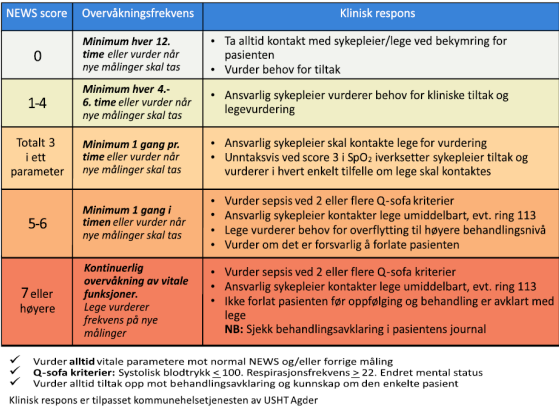 50
[Speaker Notes: Baksiden av kortet er tilpasset kommunehelsetjenesten ved USHT Agder. Oppfølgingskriteriene på det opprinnelige NEWS2-kortet, var hovedsakelig laget for oppfølging på akutte avdelinger i sykehus. I hjemmetjenesten i distriktene kan vi ha lange avstander. Om pasienten har en høy score og det står at pasienten skal ta en ny NEWS2 etter en time, kan være vanskelig å gjennomføre. Da må man kanskje bruke andre kriterier for vurdering og oppfølging. Pasienter med høy score legger man ofte inn via legevakt eller ambulanse. 
- Et annet eksempel kan være at pasienten har en rask respirasjonsfrekvens til vanlig, men at denne slår ut på NEWS2. Da må man vurdere hvilke tiltak som skal settes i gang ut ifra kjennskap til pasienten og sammenligning med habituell/normal NEWS2. 

Frekvens og tiltak for respons øker etter hvert som NEWS2 score øker. Visuelt vises dette med en fargeskala hvor rød representerer høyeste score og hvit den laveste. NEWS2 har også en egen respons dersom pasienten har score på 3 i ett parameter. Dette skal gis ekstra oppmerksomhet da lav score ikke utelukker alvorlig sykdom, og 3 i ett parameter som for eksempel respirasjonsfrekvens under 8 indikerer en alvorlig sykdom/tilstand. 
Unntaket her er Spo2, skala 1. F.eks: Eldre mann med 91 i metning og alt annet er fint. Du observerer at han er litt forkjølet. Får 3 poeng, skal egentlig ta kontakt med lege. Her kan vi vurdere videre, og ta en ny metning etter en liten stund f. eks for å se om den stiger eller synker og vurdere videre. 

Ved score over 5, skal man vurdere om pasienten står i fare for sepsis etter Q sofa kriterier. 
Ved alle scorene er det mulighet for å vurdere tiltak opp mot behandlingsavklaring som er gjort for hver enkelt pasient. Vurdere i forhold til den kunnskapen man har om pasienten.
 Kan være at det ikke er riktig å kontakte lege ved score over 7,  sjekk behandlingsavklaring, er det avklart hvilke tiltak som skal igangsettes om pasienten blir dårligere. Eks en dårlig KOLS pasient med stabilt dårlig News2 score. Det kan da være avklart med legen at det ikke skal settes i gang noe tiltak eller kontakte lege med forverring. Eller en dårlig demens pasient i siste fase av sykdomsforløpet. Om han blir syk kan det være avklart med legen at det ikke skal settes i gang  aktiv behandling ved forverrelse av helsetilstand (for eksempel Antibiotikabehandling eller sykehusinnleggelse.) Det er viktig å huske at dette ikke utelukker symptomlindrende behandling! Dette må avklares med legen.

Tilkalle lege ved score 0 kan være riktig, fordi helsepersonell ser at pasienten ikke er seg selv, eller er dårlig selv om vitale parameter er fine. Bruk det kliniske blikket (eks slag og feilmedisinering)]
Mistanke om Sepsis?
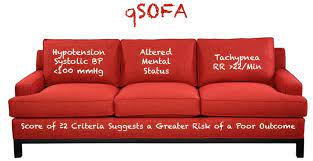 HVA ER SEPSIS:
Blodforgiftning 
Ubehandlet sepsis kan gi alvorlige komplikasjoner, i verstefall død.
Ved score 5 eller mer i NEWS skal sepsis vurderes

Q – SOFA KRITERIER:
Systolisk blodtrykk under 100 
Respirasjonsfrekvens over 22
Endret mental status

Vurder sepsis ved 2 eller flere Q-sofa kriterier
Bilde lånt fra pasientsikkerhetsprogrammet
Olga:
BT: 95/45
RF: 26 
ACVPU = C (forvirret)
51
[Speaker Notes: Hva er sepsis: Det er en blodforgiftning, altså en alvorlig betennelsestilstand i flere organer. Forårsaket av bakterier. Ubehandlet kan føre til alvorlige komplikasjoner, multiorgansvikt eller død. 
Score 5 eller mer skal vi vurdere sepsis. 
- For å vurdere sepsis bruker man Q sofa kriteriene, dette blir brukt over hele verden. - Inneholder 3 parametere 
Spill gjerne Sepsis spillet for å lære mer om sepsis]
Fasit case 3
NEWS score 12
Når skal nye målinger tas: Olga bør ha en kontinuerlig måling av vitalia på grunn av høyscore og risiko for mortalitet er høyere ved høy score
Respons etter NEWS score: dette er en ny oppstått situasjon og endring i helsetilstand for Olga. Det er ikke gjort behandlingsavklaring for Olga 
Olga har symptomer på sepsis da hun innfrir tre av tre q-sofa kriterier
Systolisk blodtrykk under 100, respirasjonsfrekvens over 22 og endret mental status. 

Du som sykepleiere kontakter lege for oppfølging og videre behandling ved å bruke ISBAR skjemaet.
  
Viktig å vite om den eldre pasient: 
Aldersforandringer gir atypiske og diffuse symptomer. Fall, nylig oppstått urinlekkasje, økt hjelpebehov kan være første tegn på sykdomsutvikling. Svekkede sanser og nedsatt kognitiv funksjon kan føre til utfordringer som vanskeliggjør kommunikasjon. Tenk derfor helhetlig observasjon og kartlegging av eldre pasienter.
52
Case 4 hjemmetjenesten/ HVR
Kari er 78 år og har en demens diagnose, antatt blandet vaskulær og Alzheimers demens. Hun  bor hjemme med sin mann og har vedtak om hjemmesykepleie til medikamenthåndtering og tiltakspakke demens. Hun har fra tidligere hatt brudd i både hofte og håndledd, hypertensjon og angina.
De siste to ukene har hun falt flere ganger innendørs. Denne formiddagen trykker mannen på alarmen da hun har falt og i tillegg har  økende pustevansker.
Du ankommer Kari og foretar disse målingene:
RF 21,SpO2 på 92%, BT 120/70, Puls 80, temp 36,2 
•Hva er NEWS2 score?
•Hvilke tiltak ville du satt inn?
•Hva dokumenterer du?
53
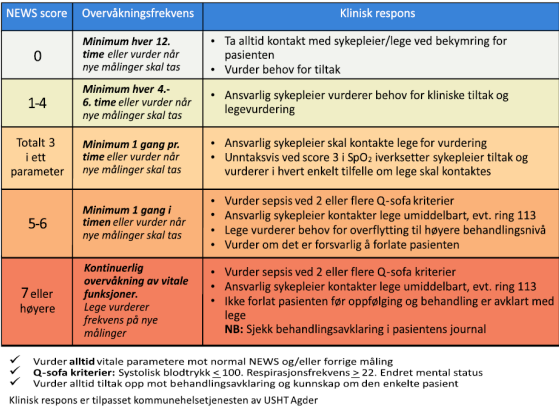 Fasit
NEWS score= 2 rf, 2spo2= 4

Tiltak=  Hva er normal NEWS? 
Hva sammenligner du med? 
Behandlingsavklaring?

Observer=  Bruddskader? Er pulsen regelmessig? Lyder ved respirasjon. Bruk av hjelpemuskulatur
54
[Speaker Notes: Hva kan det være? Hjertelidelse? 
Medikamentendringer siste tiden?]
Utsjekk
Snakk med sidemannen:
Hva er de største utfordringene på din arbeidsplass knyttet til observasjonskompetanse/NEWS?

Hva er de to-tre første tingene du planlegger å gjøre når du kommer tilbake på jobb? (Plan for deg som NEWS-instruktør)

Hva har vært det beste og viktigste du tar med deg fra denne fagdagen?
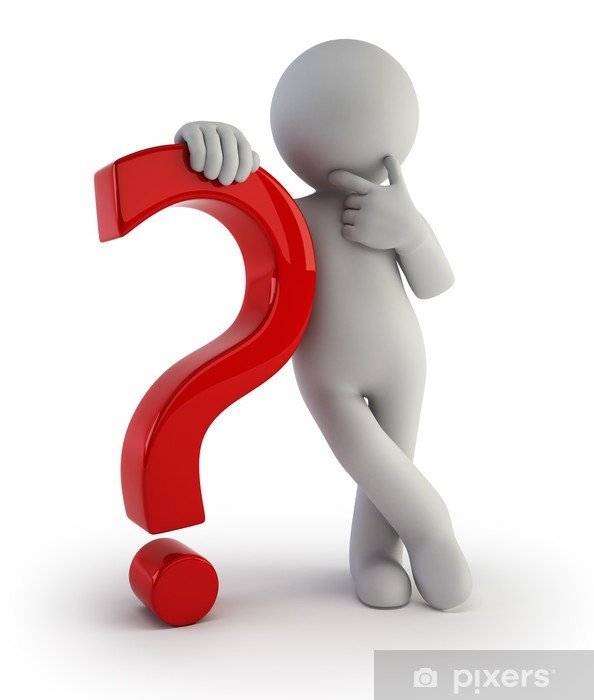 55
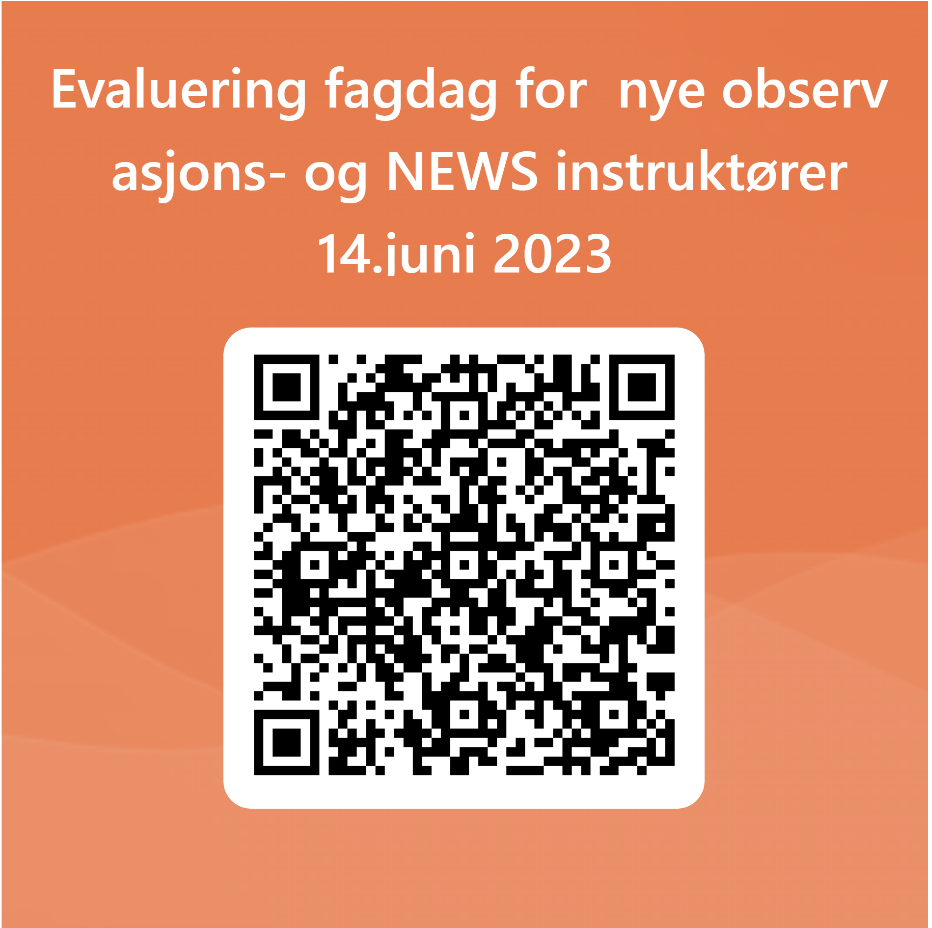 [Speaker Notes: Cathrine:]
Takk for i dag!
Lykke til med arbeidet som observasjons- og NEWS instruktør
Ta gjerne kontakt ved behov
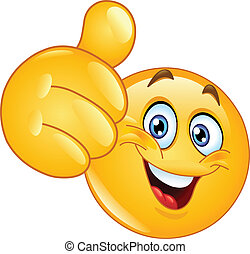 57